Analyze Your Service Desk Ticket Data
Take a data-driven approach to service desk optimization.
EXECUTIVE BRIEF
Analyst Perspective
The perfect time to start analyzing your ticket data is now
Service desks improve their services by leveraging ticket data to inform their actions. However, many organizations don’t know where to start. It’s tempting to wait for perfect data, but there’s a lot of value in analyzing your ticket data as it exists today.
Start small. Track key tension metrics based on the out-of-the-box functionality in your tool. Review the metrics regularly to stay on track.
By reviewing your ticket data, you’re going to get better organically. You’re going to learn about the state of your environment, the health of your processes, and the quality of your services. Regularly analyze your data to drive improvements.
Make ticket analysis a weekly habit. Every week, you should be evaluating how the past week went. Every month, you should be looking for patterns and trends.
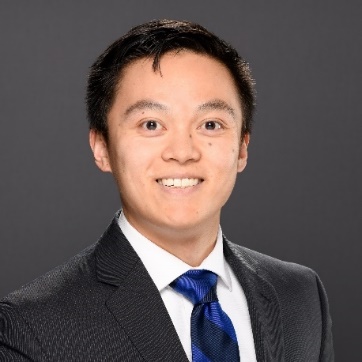 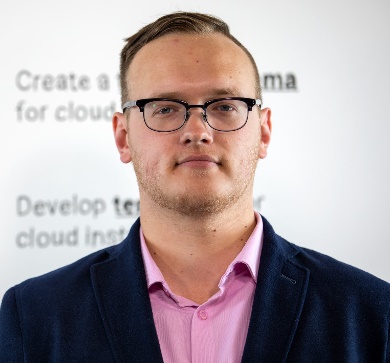 Benedict ChangResearch Analyst, Infrastructure & OperationsInfo-Tech Research Group



Ken Weston ITIL MP, PMP, Cert.APM, SMCResearch Director, Infrastructure & OperationsInfo-Tech Research Group
Executive Summary
Your Situation
Common Obstacles
Info-Tech’s Approach
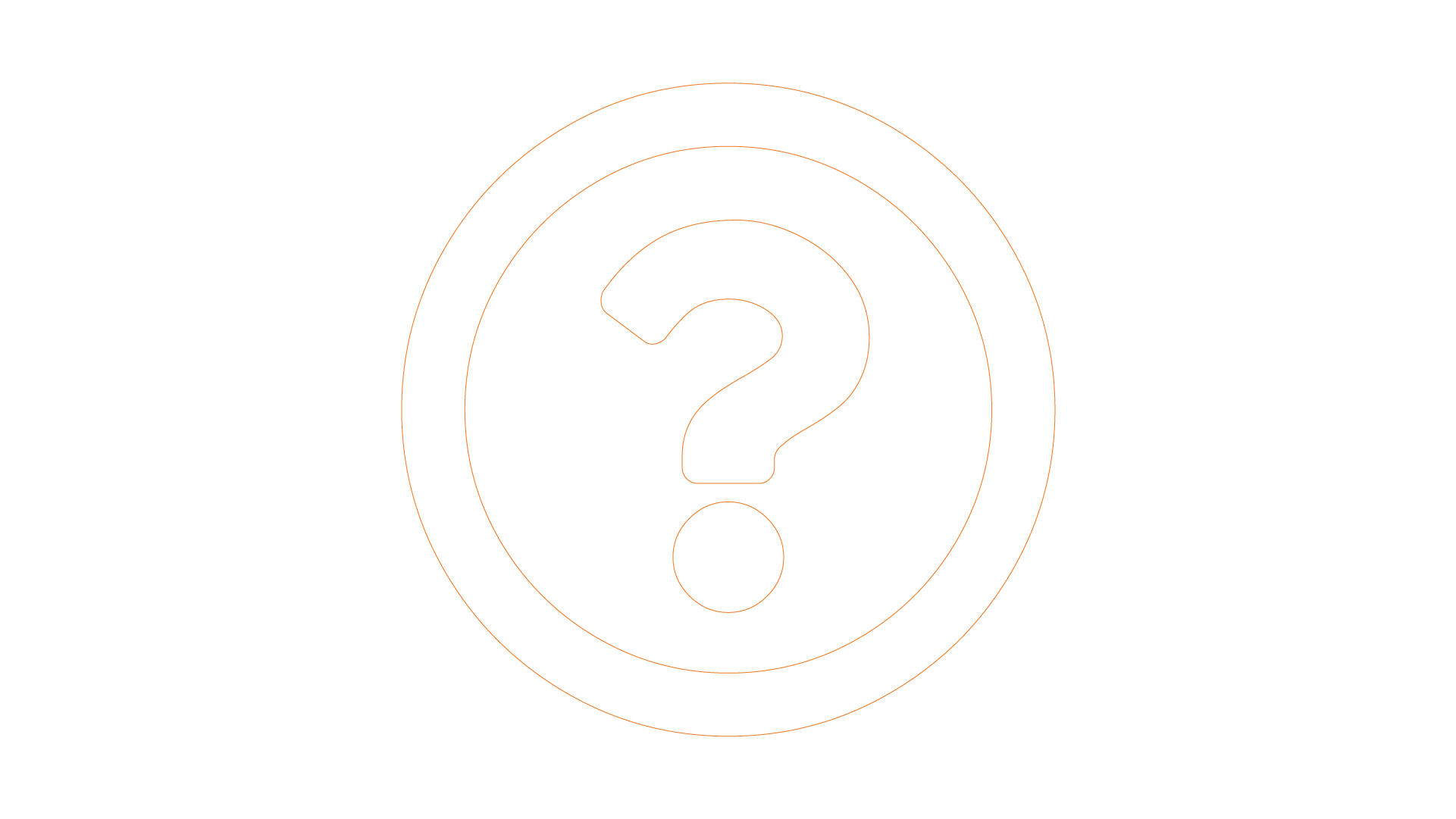 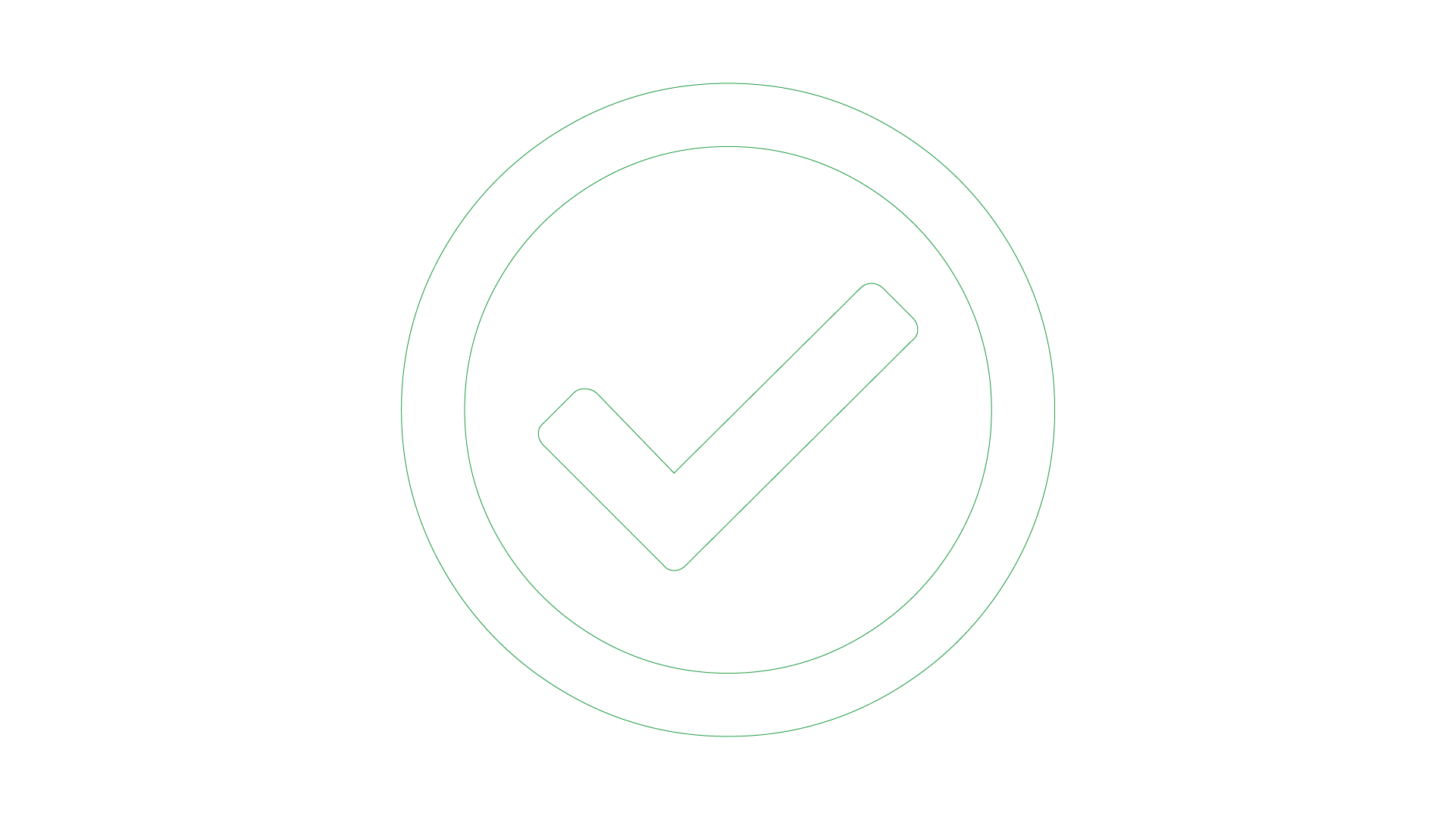 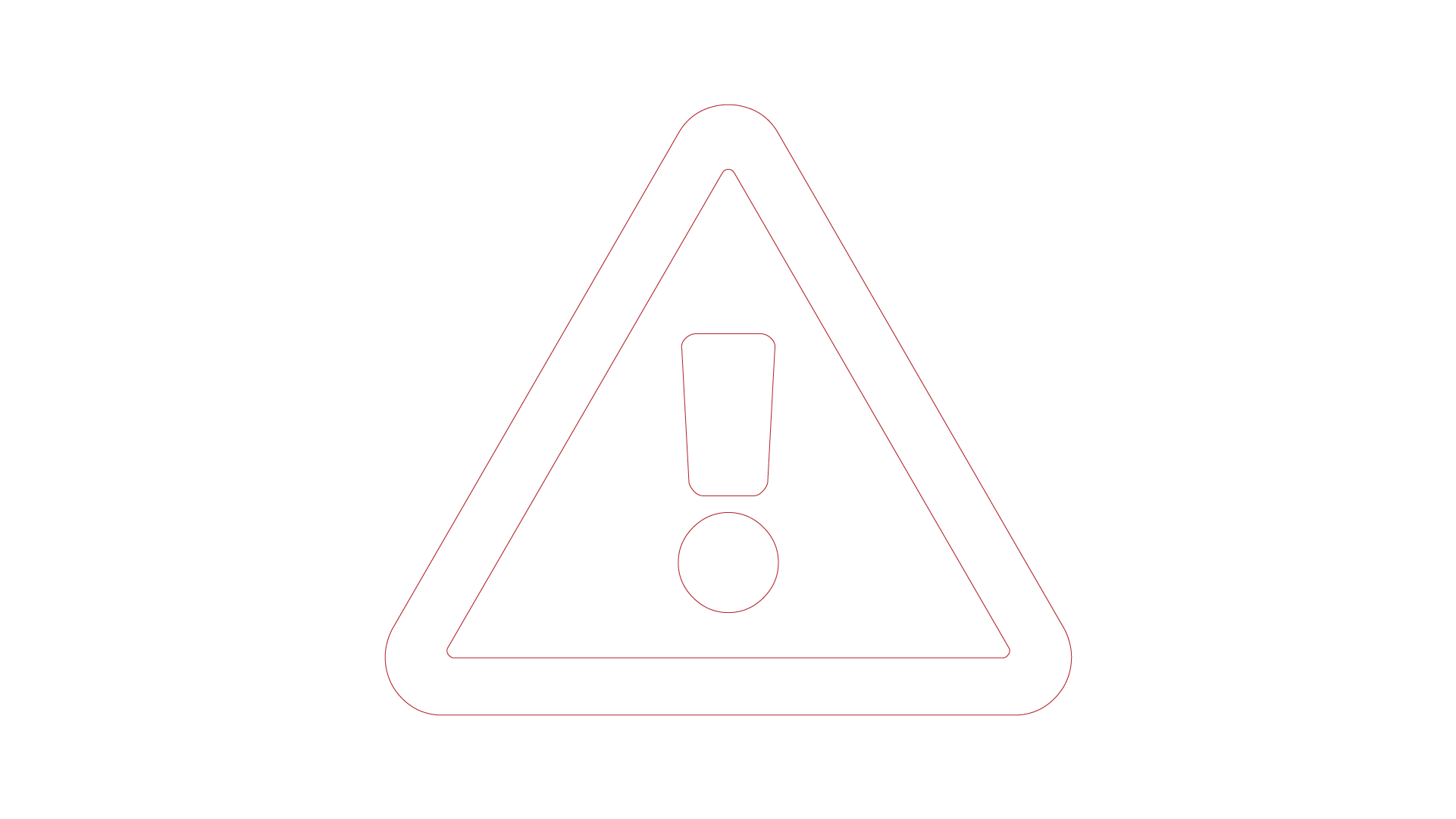 Leverage your service desk ticket data to gain insights for improving your operations:
Use a data-based approach to allocate service desk resources.
Design appropriate SLOs and SLAs to better service end users.
Gain efficiencies for your shift-left strategy.
Communicate the current and future value of the service desk to the business.
Properly analyzing ticket data is challenging for the following reasons:
Poor ticket hygiene and unclear ticket handling guidelines can lead to untrustworthy results.
Undocumented tickets from various intake channels prevents you from seeing the whole picture.
Service desk personnel are not sure where to start with analysis and are too busy to find time.
Too many metrics are tracked to parse actionable insights from the noise.
Info-Tech’s approach to improvement:
To reduce the noise, standardize your ticket data in a format that will ease analysis.
Start with common analyses using the cleaned data set.
Identify action items based on your ticket data.
Analyze your ticket data to help continually improve your service desk.
Slow down. Give yourself time.
Give yourself time to observe the new metrics and draw enough insights to make recommendations for improvement. Then, execute on those recommendations. Slow and steady improvement of the service desk only adds business value and will have a positive impact on customer satisfaction.
Your challenge
36% of organizations are prioritizing ticket handling in IT for 2021
This research is designed to help service desk managers analyze their ticket data
Analyzing ticket data involves:
Collecting ticket data and keeping it clean. Based on the metrics you’re analyzing, define ticket expectations and keep the data up to date.
Showing the value of the service desk. SLAs are meaningless if they are not met consistently. The prerequisite to implementing proper SLAs is fully understanding the workload of the service desk.
Understanding – and improving – the user experience. You cannot improve the user experience without meaningful metrics that allow you to understand the user experience. Different user groups will have different needs and different expectations of the level of service. Your metrics should reflect those needs and expectations.
Source: SDI, 2021
12%
12% of organizations are focusing directly on service desk improvement
36%
Source: SDI, 2021
Common obstacles
What your peers are saying about why they can’t start analyzing their ticket data:
Many organizations face these barriers to analyzing their ticket data:
“”My tickets are always missing data”
“My ITSM doesn’t have the capabilities I need to make informed decisions on shifting tickets left.”
Finding time to properly analyze ticket data is a challenge. Not knowing where to start can lead to not analyzing the proper data. Service desks end up either tracking too much data or not tracking the proper metrics.
Data, even if clean, can be housed in various tools and databases. It’s difficult to aggregate data if the data is stored throughout various tools. Comparisons may also be difficult if the data sets aren’t consistent.
Shifting left to move tickets toward self-service is difficult when there is no visibility into which tickets should be shifted left.
“I’m constantly firefighting. I have no time for ticket data analysis.”
“My technicians do not consistently update and close tickets.”
“I have no idea where to start with the amount of data I have.”
ITSM
Source: Info-Tech survey, 2021; N=20.
Common obstacles that prevent effective ticket analysis
We asked IT service desk managers and teams about their biggest hurdles
Missing or Inaccurate Information
No Time
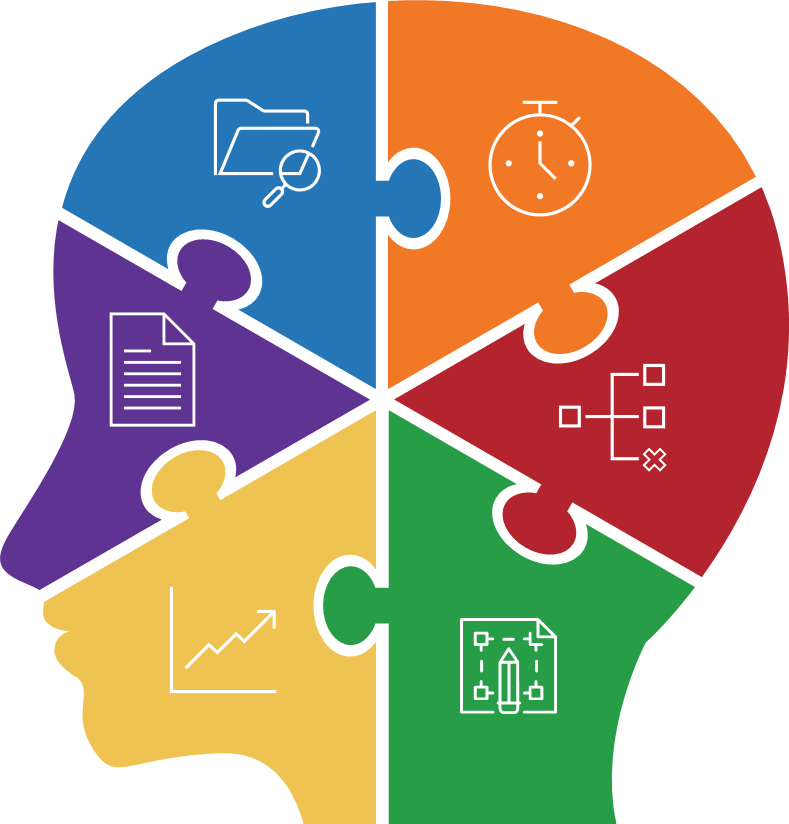 No time to figure out the tool or analyze the data properly
Lack of information in the ticket
Categories are too general/specific to draw insights
Poor ticket hygiene
Ineffective Categorization Schemes
Reduces the power of ticket data
Missing Updates
Tickets aren’t updated while being resolved
Tool Limitations
Correlating Tickets to Identify Trends
Can’t be easily customized
Too customized to be effective
Desired dashboards unavailable
Not sure where to start with all the data at hand
Source: Info-Tech survey, 2021; N=20
Info-Tech’s approach
Repeat this analysis every business cycle:
Communicate the Results
Gather Your 
Data
Action the 
Results
Use your data to show the value of your effort.
Collect your ticket data OR start measuring the right metrics.
Implement low-effort improvements and celebrate quick successes.
Implement Larger Changes
Extract & Analyze
Reference your ticket data while implementing process, tooling, and other changes.
Organize and visualize your data to extract insights
Measure the value of this blueprint
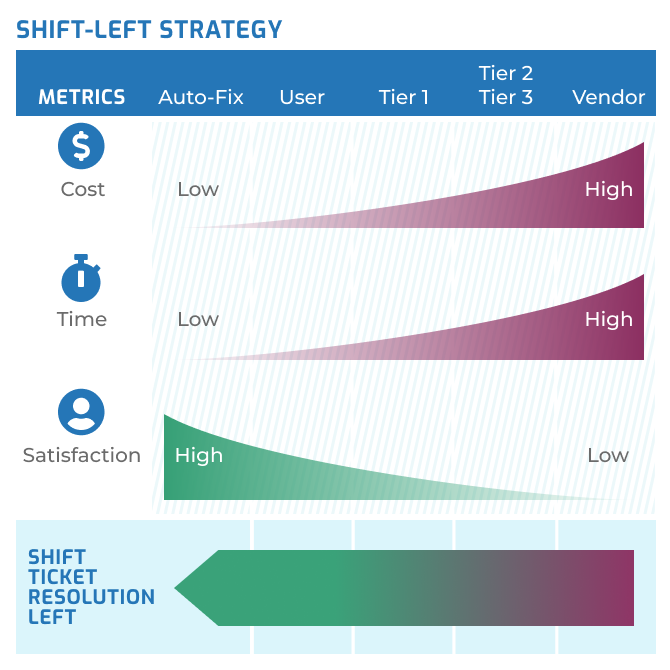 Track these metrics as you improve
Use the data to tell you which aspects of IT need to be shifted left and which need to be automated
Your data will show you where you can improve. 
As you act on your data, you should see:
Lower costs per ticket
Decreased average time to resolve
Increased end-user satisfaction
Fewer tickets escalated beyond Tier 1
See Info-Tech’s blueprint Optimize the Service Desk With a Shift-Left Strategy.
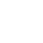 Info-Tech’s methodology for analyzing service desk tickets
Insight summary
Blueprint deliverables
This blueprint’s key deliverable is a ticket analysis tool. Many of the activities throughout this blueprint will direct you to complete and interpret this tool.
The other main deliverable is a stakeholder presentation template to help you document the outcomes of the project.
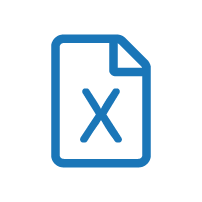 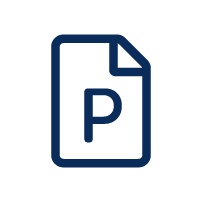 Service Desk Ticket Analysis Tool
Ticket Analysis Report
Use this tool to identify trends and patterns in your ticket data to action improvement initiatives.
Use this template to document the justification for addressing service desk improvement, the results of your analysis, and your next steps.
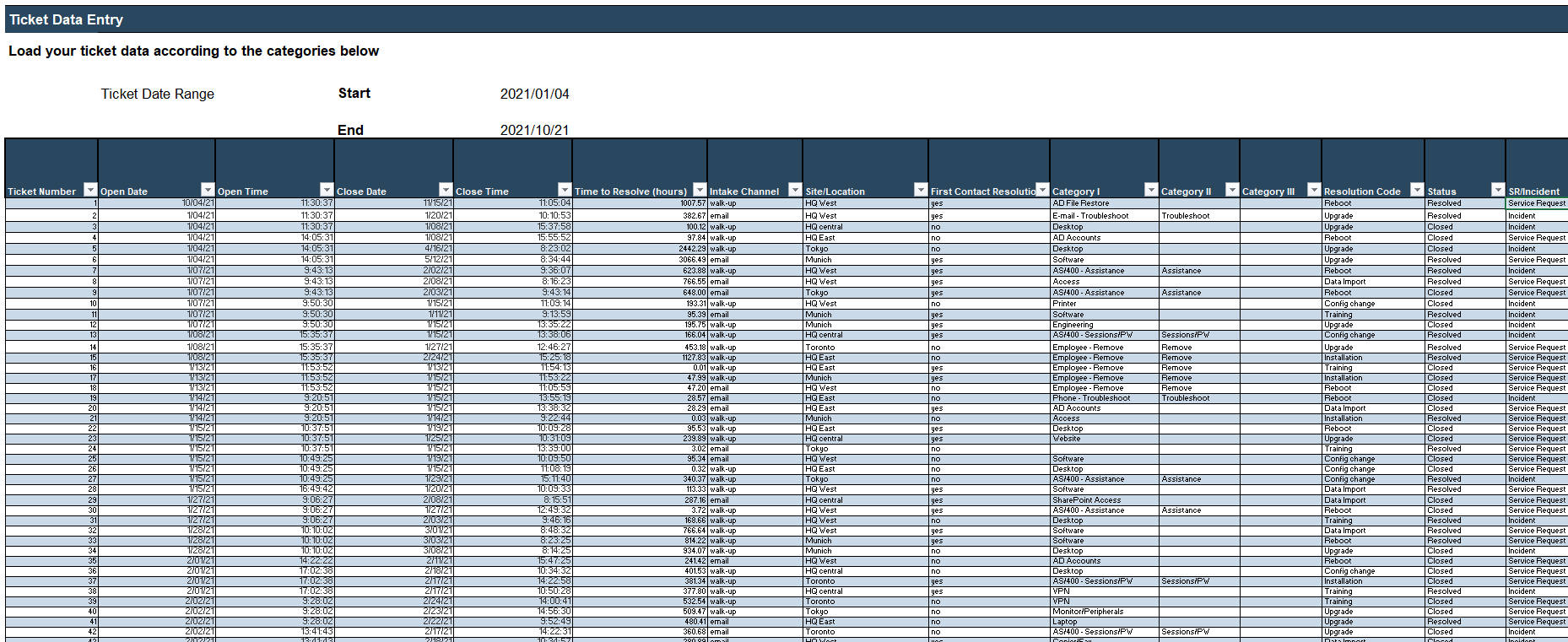 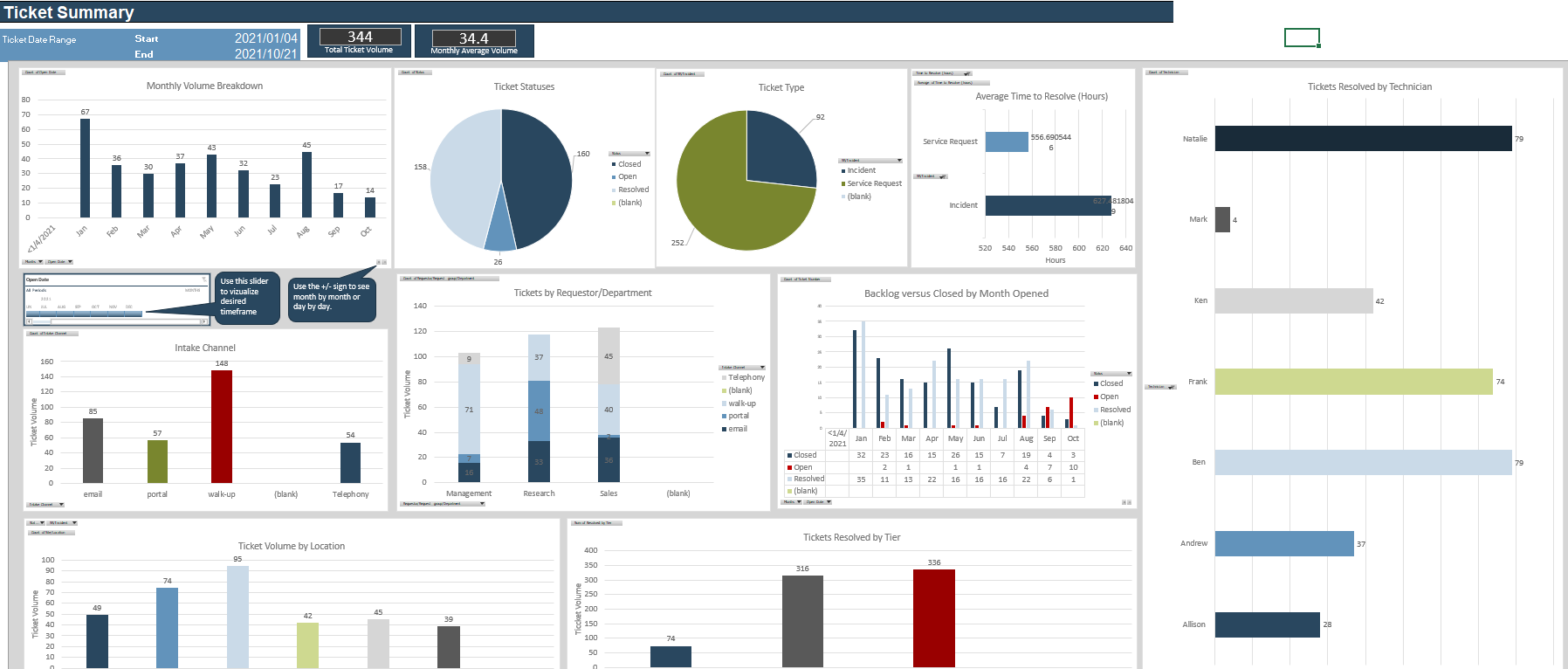 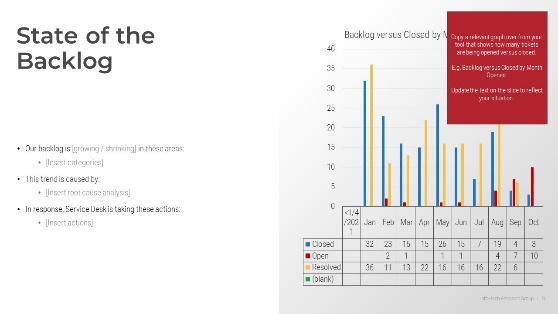 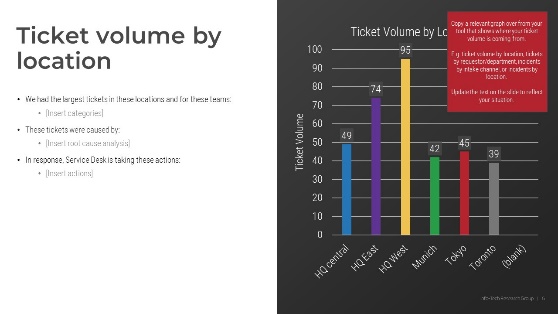 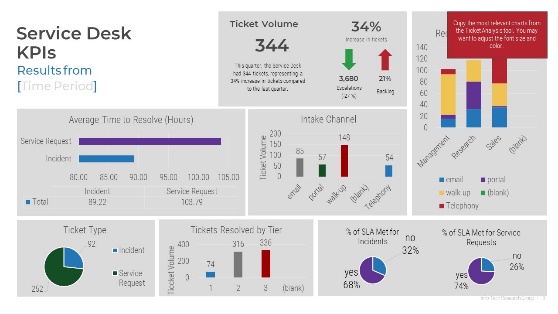 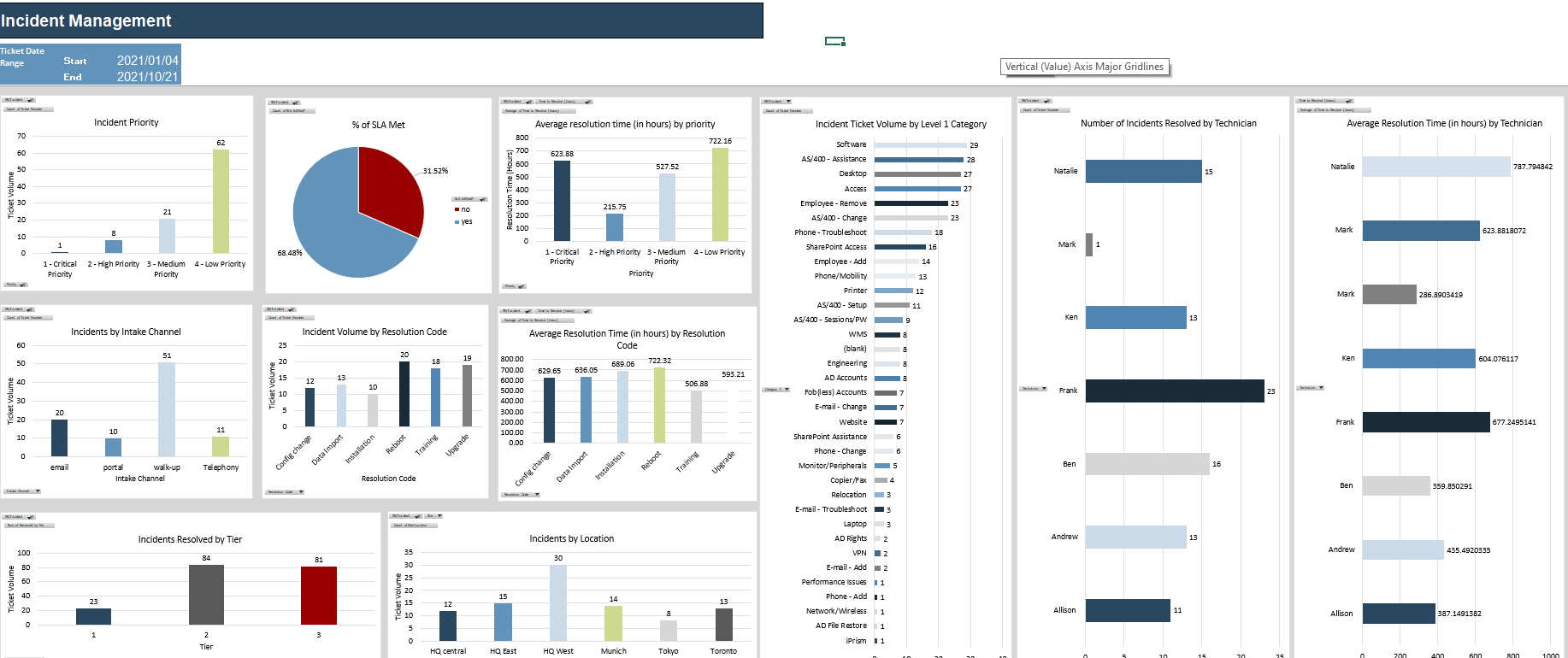 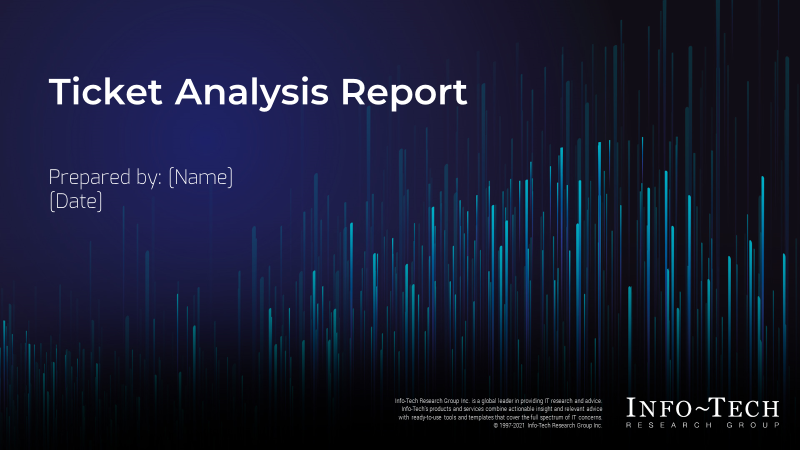 Blueprint benefits
Guided Implementation
A Guided Implementation (GI) is a series 
of calls with an Info-Tech analyst to help implement our best practices in your organization.

A typical GI is 3-4 calls over the course of 2-3 months.
What does a typical GI on this topic look like?
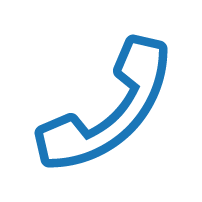 Call #1: Scope requirements, objectives, and your specific challenges. Enter your data into the tool.
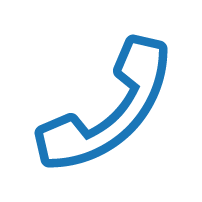 Call #2: Assess the current state across the different dashboards.
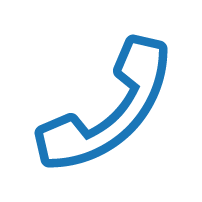 Call #3: Identify improvements and insights to include in the communication report.
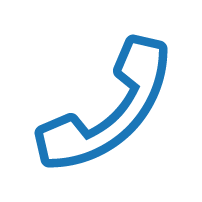 Call #4: Review the service desk ticket analysis report.
Info-Tech Research Group   |   14